2021 학년도 기계공학과 CADD (MEE1002)CADD(Computer Aided Design and Drafting)H.W. #2
학번 : 
이름 :
2021년 9월 16일
1
CADD(Computer Aided Design and Drafting) H.W. #2
H.W. #2
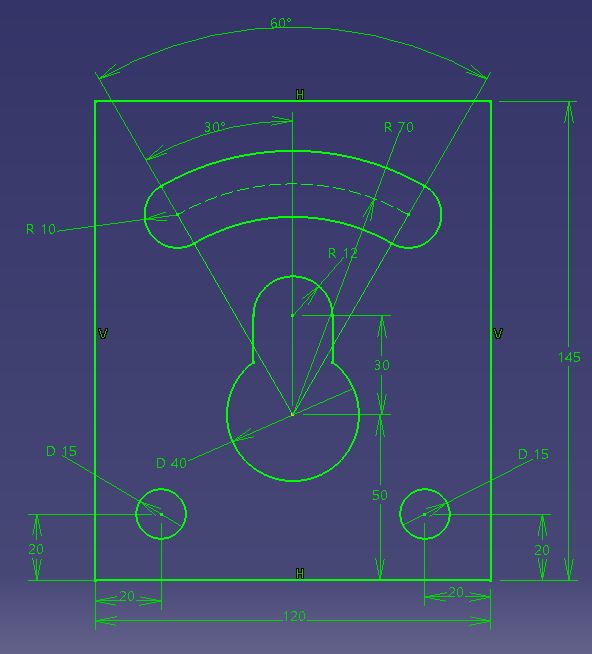 1
CADD(Computer Aided Design and Drafting) H.W. #2
H.W. #2
1
CADD(Computer Aided Design and Drafting) H.W. #2
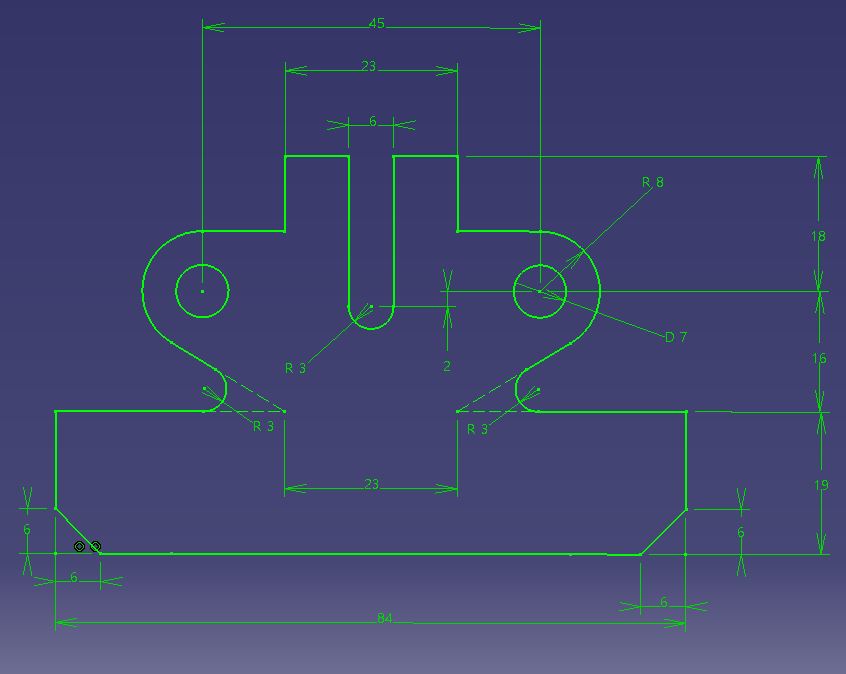 H.W. #2
1
CADD(Computer Aided Design and Drafting) H.W. #2
H.W. #2
1
CADD(Computer Aided Design and Drafting) H.W. #2
H.W. #2
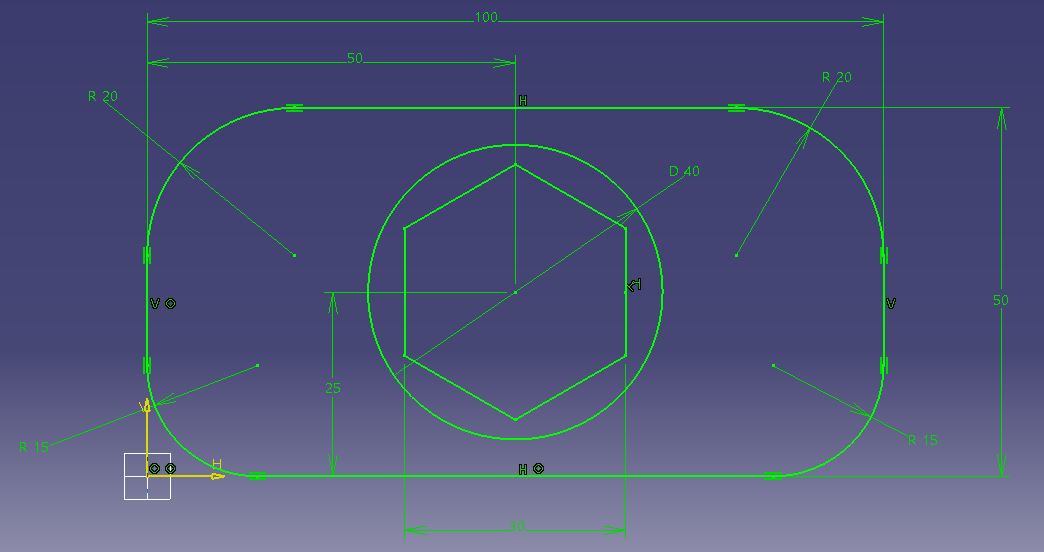 30
1
CADD(Computer Aided Design and Drafting) H.W. #2
H.W. #2
1
CADD(Computer Aided Design and Drafting) H.W. #2
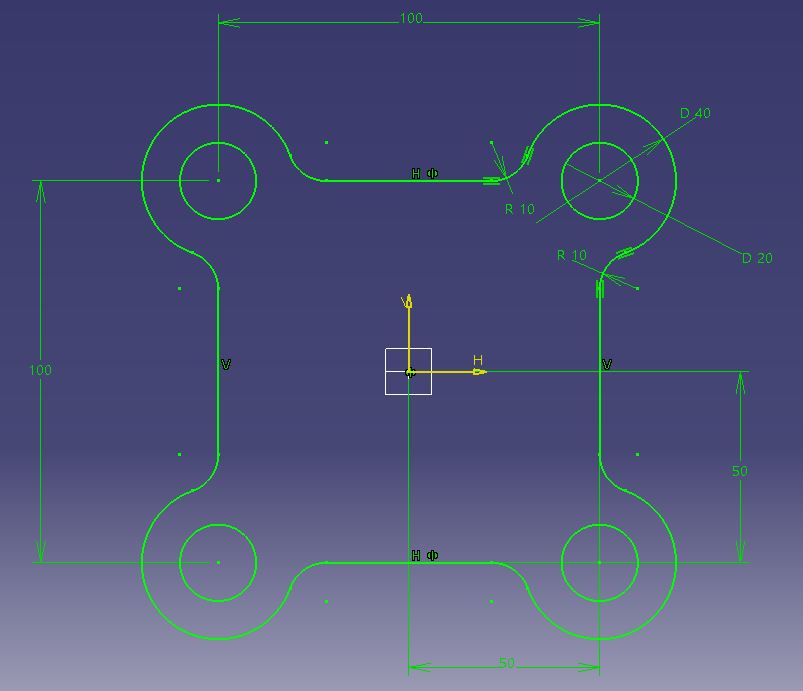 H.W. #2
1
CADD(Computer Aided Design and Drafting) H.W. #2
H.W. #2
1
CADD(Computer Aided Design and Drafting) H.W. #2
H.W. #2
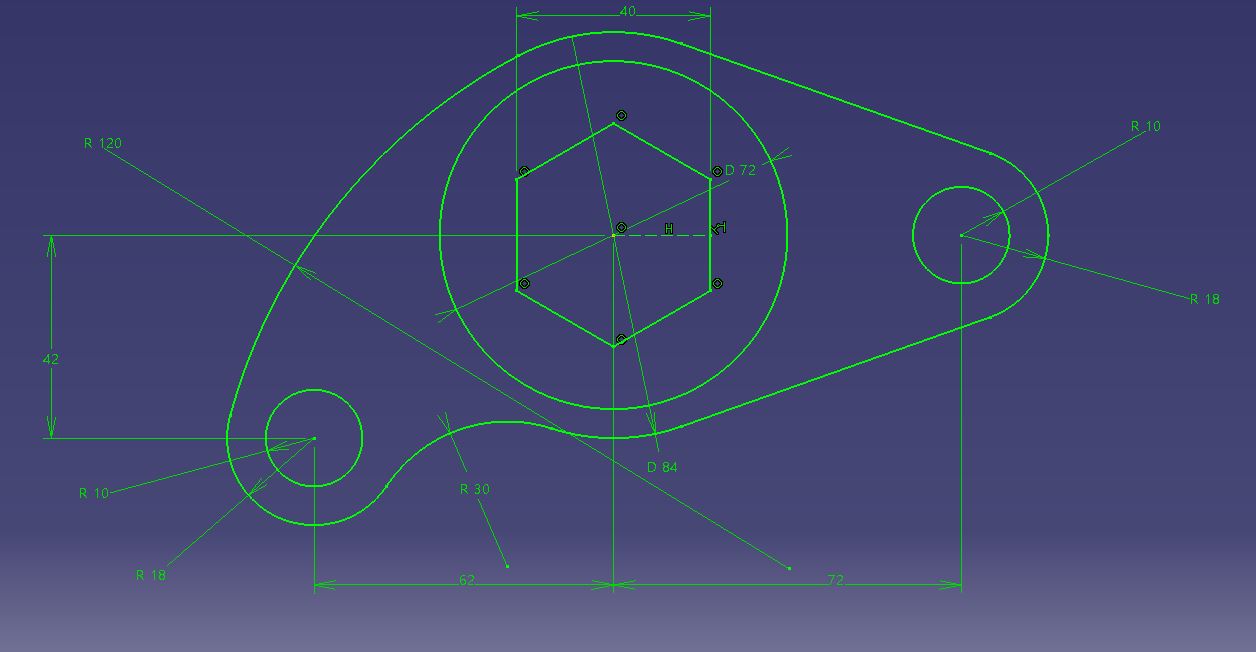 1
CADD(Computer Aided Design and Drafting) H.W. #2
H.W. #2